English I
Unit III
Riham A. Al-Ansarri
When to use coma before conjugations (but, or, and)?
Comma is used befor econjugation when the conjugation is followed by a clause, like : I like math, but my sister prefers English.
The comma is not used before conjugations followed by a word or a phrase, like: I like math but not chemistry.

Note:
A clause is a group of words that contains a subject and a verb.
A phrase is a group of words, but it doesn't contain a subject and a verb.
A sentence can exist as a single clause, but a single phrase can't make up a sentence. Phrases add meaning to sentences but they can't create a sentence on their own.
Clauses, on the other hand, are necessary. Removing a clause from a sentence may affect the understanding.
When to use and and but
But' is a conjunction that is used to introduce a statement or clause that will be in contrast or different from what has already been mentioned.

'And' is a conjunction that is used to connect statements or clauses that are similar.
Content List
READING SKILLS Skimming 
KEY LANGUAGE 
Time expressions 
Days of the week 
WRITING SKILLS 
Writing sentences 
Checking your writing 
VOCABULARY DEVELOPMENT Recording vocabulary
READING SKILLS
Skimming is reading a text quickly to find general information, for example who the text is about.
READING SKILLS
Skimming is reading a text quickly, so its not necessary to understand every thing.
READING SKILLS
Skim the text. Which paragraph is about... ? 


a chemistry student 
		
b) a maths student 
		
c) medical students
READING SKILLS
Skim the text. Which paragraph is about... ? 


a chemistry student 
		1
b) a maths student 
		3
c) medical students
		2
READING SKILLS
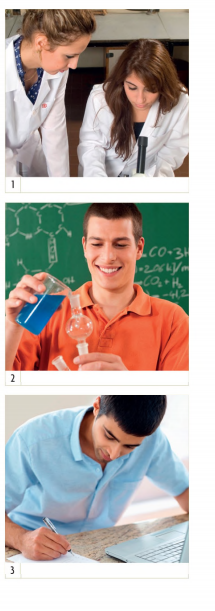 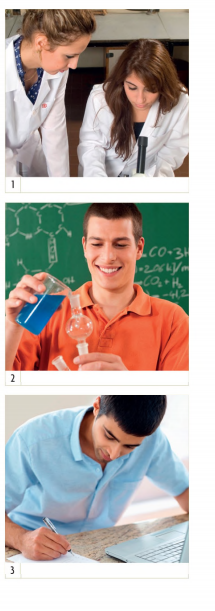 READING SKILLS
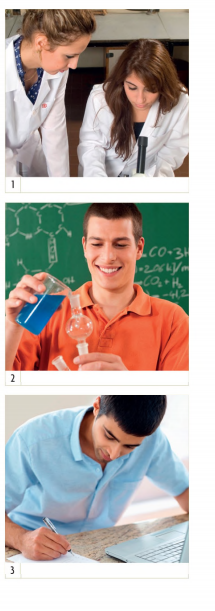 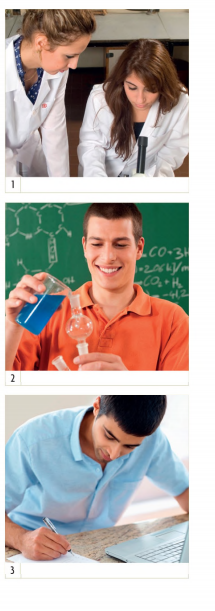 Malika Fahri and Yasmin Hamdi
READING SKILLS
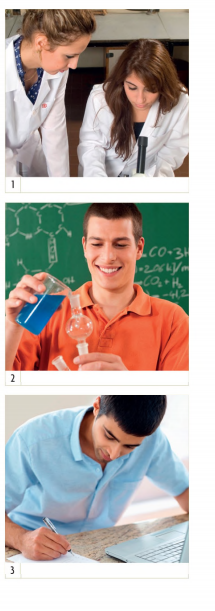 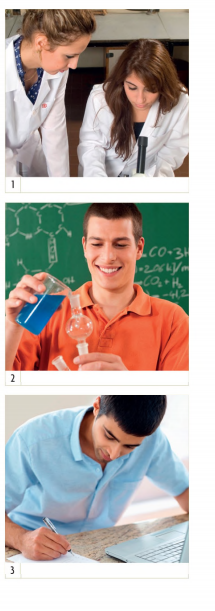 Malika Fahri and Yasmin Hamdi
Conrad Delzer
READING SKILLS
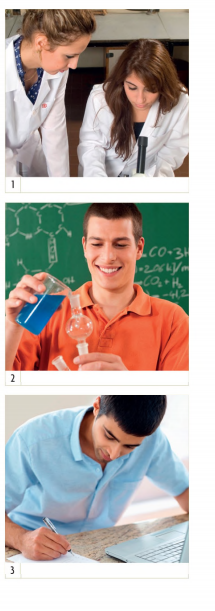 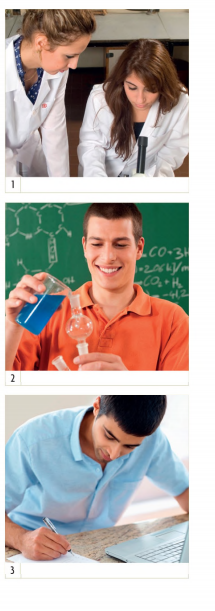 Malika Fahri and Yasmin Hamdi
Martino Basti
Conrad Delzer
READING SKILLS
READING SKILLS
Dr Sudhir Mahoob is a lecturer in business studies. He gives lectures at 9.00 on Mondays and 11.30 on Thursdays. He works in his office in the afternoons. He does research. He uses his computer, and he reads books. He has seminars on Friday mornings. At the weekend, he plays with his children, and he goes to football matches.
READING SKILLS
True or false
1- Dr Mahoob gives lectures on Mondays.
2- He works in the library in the afternoons.
3- On Friday mornings, he does research.
4- At the weekend, he goes to football matches
READING SKILLS
True or false
1- Dr Mahoob gives lectures on Mondays.  T
2- He works in the library in the afternoons.
3- On Friday mornings, he does research.
4- At the weekend, he goes to football matches
READING SKILLS
True or false
1- Dr Mahoob gives lectures on Mondays.  T
2- He works in the library in the afternoons. F
3- On Friday mornings, he does research.
4- At the weekend, he goes to football matches
READING SKILLS
True or false
1- Dr Mahoob gives lectures on Mondays.  T
2- He works in the library in the afternoons. F
3- On Friday mornings, he does research. F
4- At the weekend, he goes to football matches.
READING SKILLS
True or false
1- Dr Mahoob gives lectures on Mondays.  T
2- He works in the library in the afternoons. F
3- On Friday mornings, he does research. F
4- At the weekend, he goes to football matches. T
KEY LANGUAGE
TIME EXPRESSION
KEY LANGUAGE
TIME EXPRESSION
RULES Prepositions of time 
We use different prepositions of time in, at on with different time expressions. 
In a part of the day: 
He watches television in the evenings. 
At a time / the weekend: 
At the weekend, he gets up at 8.30. 
On a day, and a part of the day: 
On Mondays, he teaches. 
On Monday mornings, he gives a lecture.
KEY LANGUAGE
TIME EXPRESSION
On Saturdays, Martino gets up at 8.00. 
He goes to the gym in the mornings 
and in the afternoons, he watches 
TV. He likes sports programmes. 
He visits his friends in the evenings. 
He doesn’t work at the weekend.
KEY LANGUAGE
TIME EXPRESSION
On Saturdays, Martino gets up at 8.00. 
He goes to the gym in the mornings 
and in the afternoons, he watches 
TV. He likes sports programmes. 
He visits his friends in the evenings. 
He doesn’t work at the weekend.
KEY LANGUAGE
TIME EXPRESSION
On Saturdays, Martino gets up at 8.00. 
He goes to the gym in the mornings 
and in the afternoons, he watches 
TV. He likes sports programmes. 
He visits his friends in the evenings. 
He doesn’t work at the weekend.
KEY LANGUAGE
TIME EXPRESSION
On Saturdays, Martino gets up at 8.00. 
He goes to the gym in the mornings 
and in the afternoons, he watches 
TV. He likes sports programmes. 
He visits his friends in the evenings. 
He doesn’t work at the weekend.
KEY LANGUAGE
TIME EXPRESSION
On Saturdays, Martino gets up at 8.00. 
He goes to the gym in the mornings 
and in the afternoons, he watches 
TV. He likes sports programmes. 
He visits his friends in the evenings. 
He doesn’t work at the weekend.
KEY LANGUAGE
TIME EXPRESSION
On Saturdays, Martino gets up at 8.00. 
He goes to the gym in the mornings 
and in the afternoons, he watches 
TV. He likes sports programmes. 
He visits his friends in the evenings. 
He doesn’t work at the weekend.
KEY LANGUAGE
TIME EXPRESSION
On Saturdays, Martino gets up at 8.00. 
He goes to the gym in the mornings 
and in the afternoons, he watches 
TV. He likes sports programmes. 
He visits his friends in the evenings. 
He doesn’t work at the weekend.
KEY LANGUAGE
Complete the sentences with in, on, and at. 
 Conrad gets u p ___8.30 ___Sundays. 
He doesn’t have lectures___Monday mornings. 
___the weekend, Malika and Yasmin go on the Internet, 
___the afternoons, the students have lectures. 
Yasmin works in the library___Wednesdays.
KEY LANGUAGE
Complete the sentences with in, on, and at. 
 Conrad gets up at 8.30 on Sundays. 
He doesn’t have lectures___Monday mornings. 
___the weekend, Malika and Yasmin go on the Internet, 
___the afternoons, the students have lectures. 
Yasmin works in the library___Wednesdays.
KEY LANGUAGE
Complete the sentences with in, on, and at. 
 Conrad gets up at 8.30 on Sundays. 
He doesn’t have lectures on Monday mornings. 
___the weekend, Malika and Yasmin go on the Internet, 
___the afternoons, the students have lectures. 
Yasmin works in the library___Wednesdays.
KEY LANGUAGE
Complete the sentences with in, on, and at. 
 Conrad gets up at 8.30 on Sundays. 
He doesn’t have lectures on Monday mornings. 
At the weekend, Malika and Yasmin go on the Internet, 
___the afternoons, the students have lectures. 
Yasmin works in the library___Wednesdays.
KEY LANGUAGE
Complete the sentences with in, on, and at. 
 Conrad gets up at 8.30 on Sundays. 
He doesn’t have lectures on Monday mornings. 
At the weekend, Malika and Yasmin go on the Internet, 
In the afternoons, the students have lectures. 
Yasmin works in the library___Wednesdays.
KEY LANGUAGE
Complete the sentences with in, on, and at. 
 Conrad gets up at 8.30 on Sundays. 
He doesn’t have lectures on Monday mornings. 
At the weekend, Malika and Yasmin go on the Internet, 
In the afternoons, the students have lectures. 
Yasmin works in the library on Wednesdays.
Writing
STUDY SKILL Writing sentences 
A simple sentence has a subject, a verb, and an object. 
A sentence starts with a capital letter and ends with a full stop. 
			Martino studies maths. 

		subject 		verb 		object
Writing
Write the words in the correct order to make sentences. 
Remember to start with a capital letter and end with a full stop. 
1 studies / she / physics 			She studies physics. 
2 football / plays / he   ?
3 do / their homework / they ?
4 his computer / he / uses ?
5 she/coffee/drinks?
Writing
Complete the text with the verbs in the box
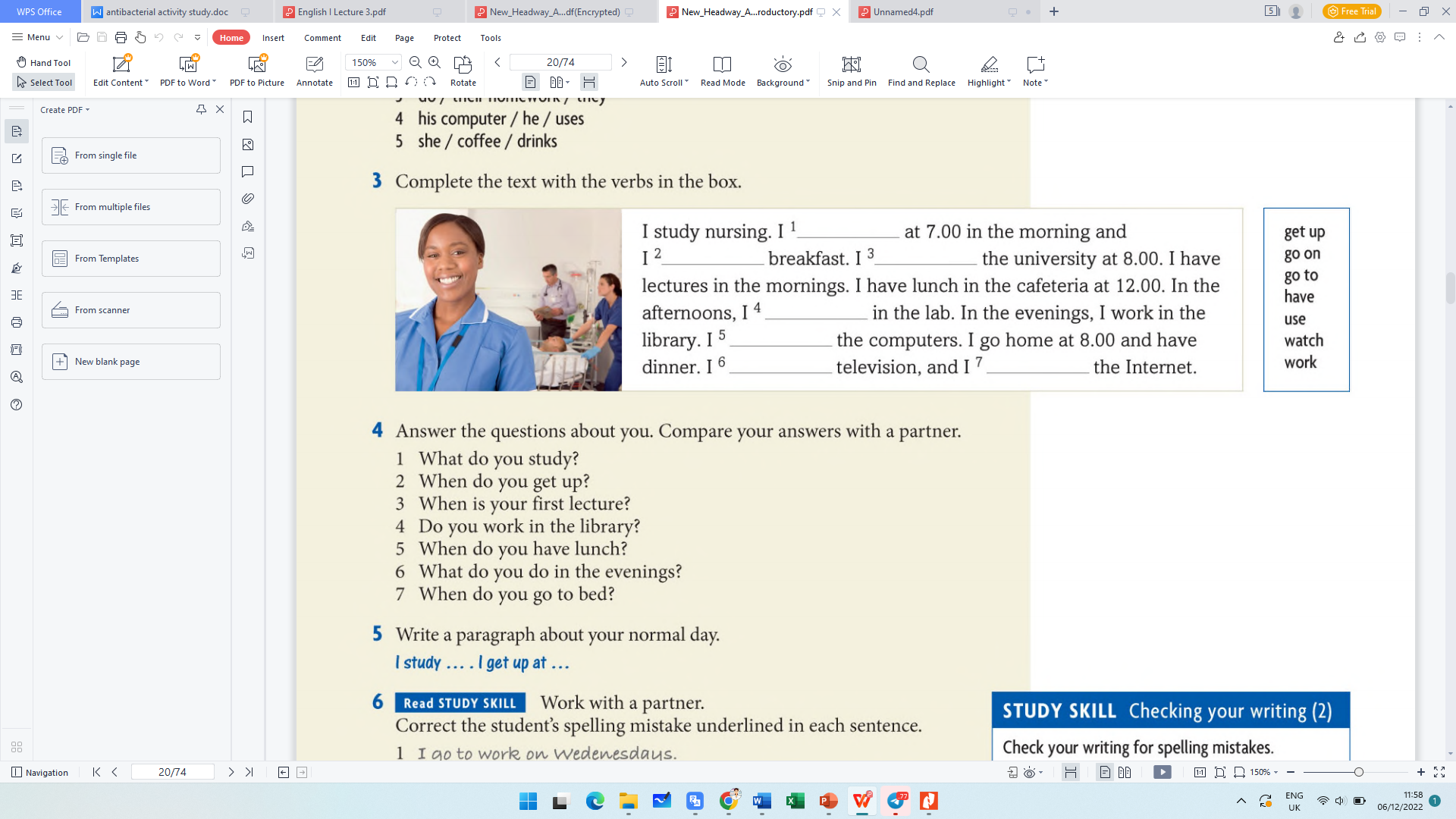 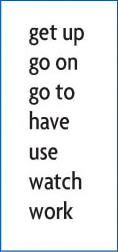 Writing
Complete the text with the verbs in the box
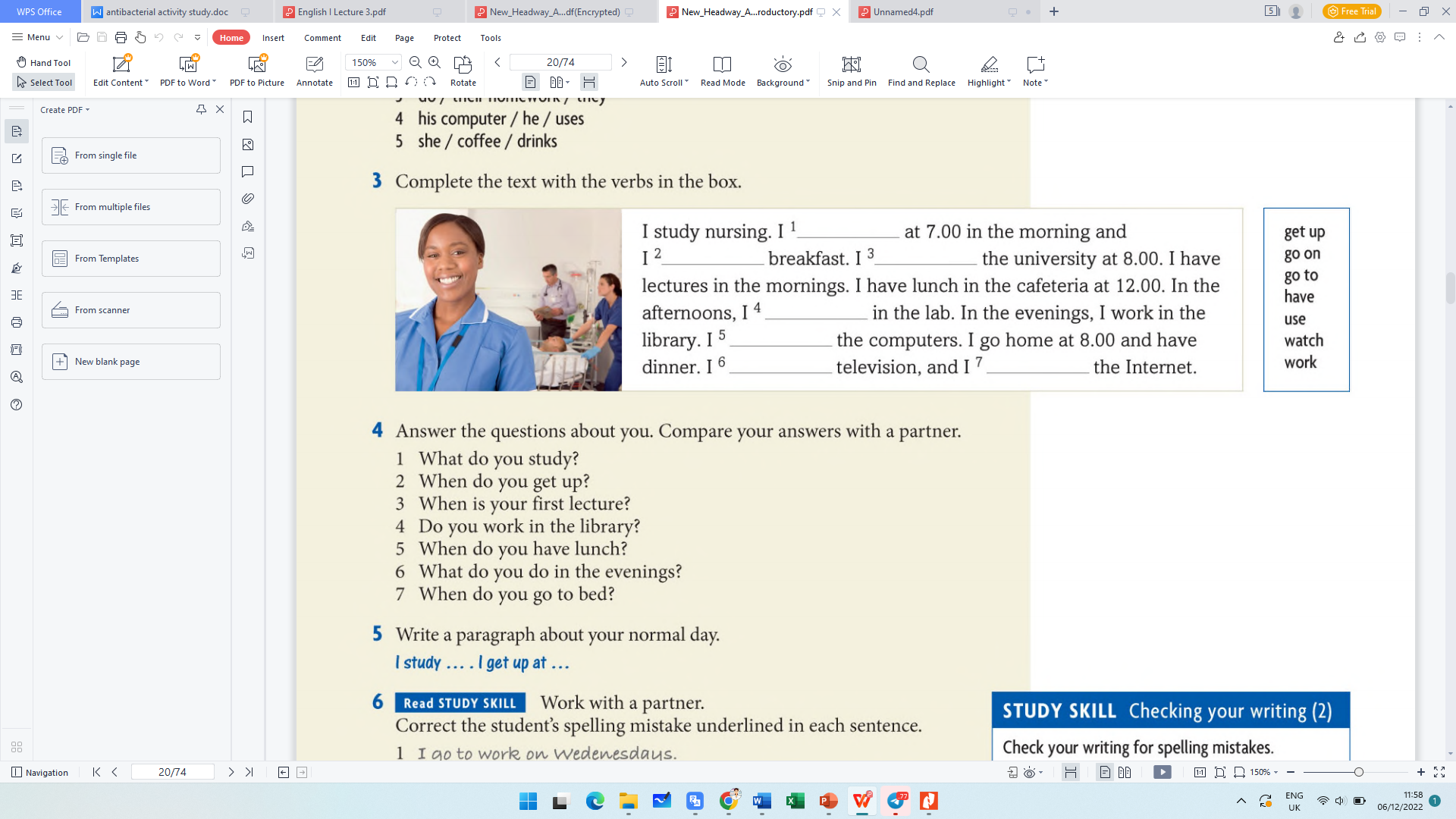 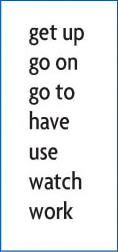 1
7
3
2
5
6
4
Writing
STUDY SKILL Checking your writing (2) 
Check your writing for spelling mistakes. 
howwork  
homework 
if you use a computer, use the spell check tool: 
■ Choose English as the language. 
■ Look for words that are underlined in colour.
Writing
Correct the student’s spelling mistake underlined in each sentence. 
1 I go to work  on Wednesdays.
2 He watches television. In. the evnings.
3 Mailtea works in the libry. 
4 She has lunch in the cafetiria. 
5 Martino gos to the gym at the weekends.
Writing
Correct the student’s spelling mistake underlined in each sentence. 
1 I go to work  on Wedensdays.  Wednesday
2 He watches television. In. the evnings.	 evenings
3 Mailtea works in the libry.   library
4 She has lunch in the cafetiria. cafeteria
5 Martino gos to the gym at the weekends.  goes
Vocabulary Development
STUDY SKILL Recording vocabulary
Some verbs and nouns go together, for example; 
■ watch + Tv
■ study + medicine 
When you record vocabulary, make a note of words that go together.
Vocabulary Development
Look at the pictures. Match the verbs with the nouns. 
Write the correct words under the pictures
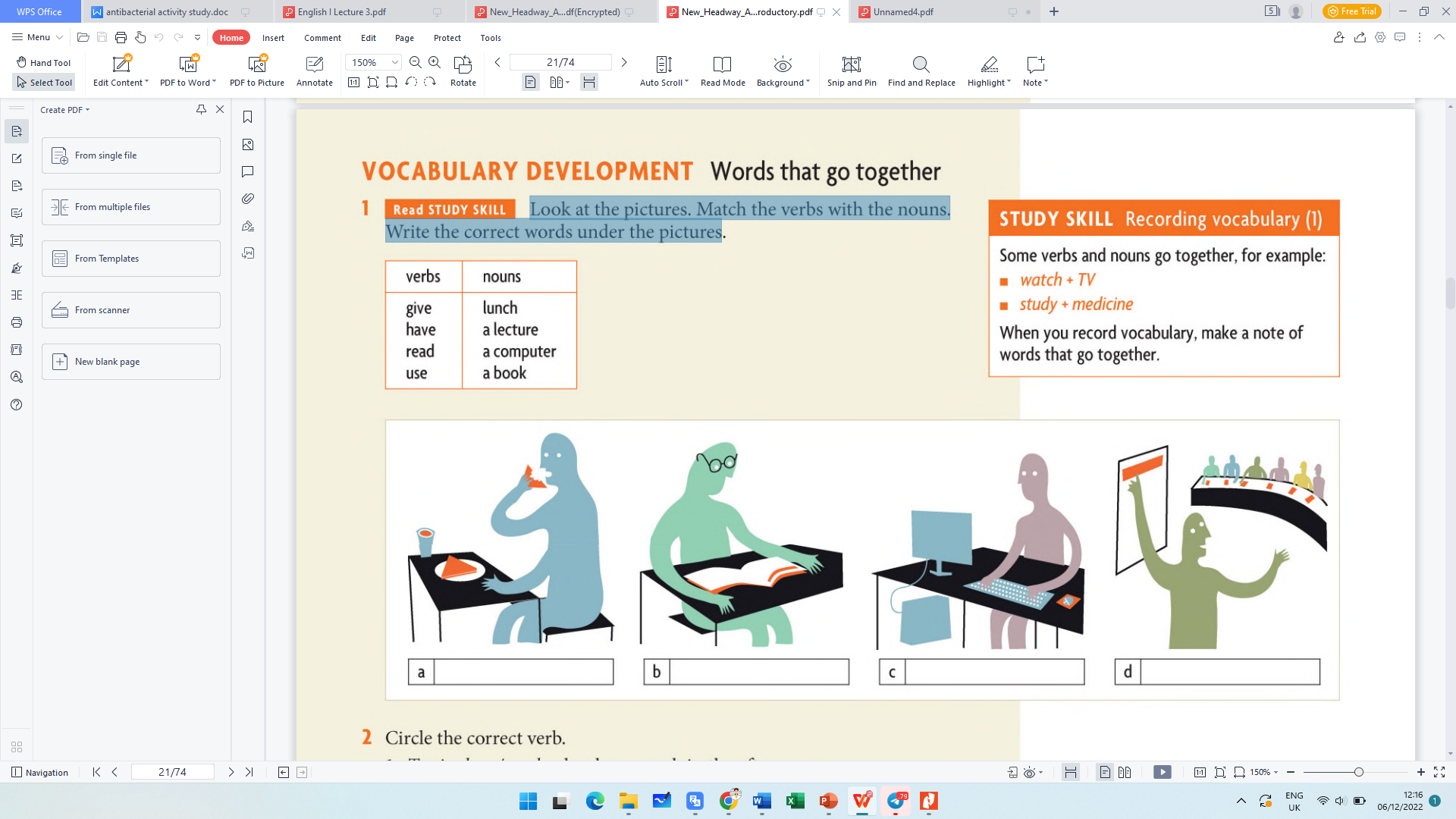 Vocabulary Development
Vocabulary Development
Have lunch
Read a book
Use computer
Give a lecture
Vocabulary Development
Circle the correct verb. 
1 Tania does / makes her homework in the afternoons. 
2 The students have / do some research in the library in the mornings. 
3 Dr Miners makes / gives a seminar at 2.00. 
4 Yann reads / gives articles on his computer. 
5 Mario does / has dinner at 7.00. 
6 Lara visits / goes friends at weekends.
Vocabulary Development
Circle the correct verb. 
1 Tania does / makes her homework in the afternoons. 
2 The students have / do some research in the library in the mornings. 
3 Dr Miners makes / gives a seminar at 2.00. 
4 Yann reads / gives articles on his computer. 
5 Mario does / has dinner at 7.00. 
6 Lara visits / goes friends at weekends.
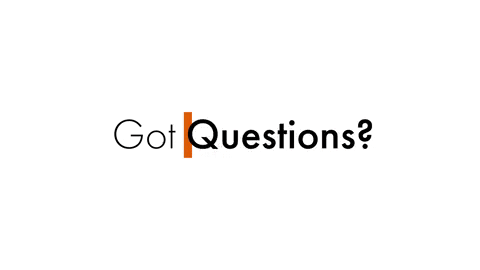